LING/C SC 581: Advanced Computational Linguistics
Lecture 29
Adminstrivia
Optional Homeworks 11 and 12
due on Thursday
I'll grade them on Friday
Today's Topic
Another CFG experiment with the ptb:
CFG = Context-free Grammar
how many ptb rules do we need to parse a sentence?
Two lectures ago
# vocab items
Frequency distribution by # of pos tags:
>>> wts = set([tuple for tree in ptb.parsed_sents() for tuple in tree.pos()]) 
>>> d = {}
>>> for item in wts:
...     d.setdefault(item[0], []).append(item[1])
... 
>>> fd = nltk.FreqDist([len(d[k]) for k in d])
>>> fd.most_common()
[(1, 54075), (2, 7137), (3, 1588), (4, 188), (5, 60), (6, 20), (8, 3), (7, 2)]
>>> fd.plot()
>>> [(k, d[k]) for k in d if len(d[k]) == n_tags]
# pos tags
Lots of POS tags for these words
8 POS tags:
[('a', ['IN', 'JJ', 'SYM', 'LS', 'NNP', 'DT', ',', 'FW']), 
('in', ['NN', 'RBR', 'RB', 'IN|RP', 'NNP', 'RP', 'FW', 'IN']), ('that', ['WP', 'RB', 'UH', 'VBP', 'DT', 'WDT', 'NN', 'IN'])]
7 POS tags:
[('down', ['IN', 'RB', 'RP', 'RBR', 'JJ', 'NN', 'VBP']), 
 ("'s", ['PRP', 'NNP', 'VBZ', 'VBP', 'IN', 'NNS', 'POS'])
]
6 POS tags (a selection):
('less', ['RB', 'RBR', 'CC', 'NN', 'JJR', 'JJS']) 
('Japanese', ['JJ', 'NNP', 'NN', 'VBP', 'NNPS', 'NNS'])
('put', ['VB', 'VBP', 'JJ', 'VBN', 'NN', 'VBD'])
# of Productions
Let ps be all rules in the ptb. Then:
>>> ps2 = [p for p in ps if not(len(p.rhs()) == 1 and type(p.rhs()[0]) == str)]
>>> len(ps2)
1390347 
>>> fd2 = nltk.FreqDist(ps2)
>>> fd2
FreqDist({PP -> IN NP: 78040, S -> NP-SBJ VP: 63335, NP -> DT NN: 40876, NP-SBJ -> -NONE-: 39712, NP -> NP PP: 35819, NP-SBJ -> PRP: 31272, S -> NP-SBJ VP .: 24467, VP -> TO VP: 21899, NP -> NN: 20798, NP -> -NONE-: 20312, ...}) 
>>> len(fd2)
52134
>>> fd2.N()
1390347
Is this # cognitively plausible?
# of Productions
>>> fd2.most_common(20)
[(PP -> IN NP, 78040), 
(S -> NP-SBJ VP, 63335), 
(NP -> DT NN, 40876), 
(NP-SBJ -> -NONE-, 39712), 
(NP -> NP PP, 35819), 
(NP-SBJ -> PRP, 31272), 
(S -> NP-SBJ VP ., 24467), 
(VP -> TO VP, 21899), 
(NP -> NN, 20798), 
(NP -> -NONE-, 20312), 
(PP-LOC -> IN NP, 18021), 
(ADVP -> RB, 15449), 
(NP -> DT JJ NN, 14898), 
(NP -> NNS, 14875), 
(VP -> MD VP, 13714), 
(NP -> NNP, 12767), 
(VP -> VB NP, 12730), 
(PP-TMP -> IN NP, 11032), 
(NP -> PRP, 10988), 
(SBAR -> -NONE- S, 10774)]
# of Productions
Most syntax rules only occur once:
>>> len(fd2)
52134
>>> fd2.N()
1390347
>>> len(fd2.hapaxes())
33631
# of Productions: histogram
binned: # of times rule occurs
# of rules
Smallest grammar for a sentence
Experiment:
suppose we start with an empty context-free grammar
take PTB rules in order of frequency (highest first)
add them one at a time to the grammar
how many PTB rules before we can parse this sentence?*
the man saw the boy with a telescope
how many PTB rules do we need to obtain the structural ambiguity?

*some simplifications applied, explained later.
Smallest grammar for a sentence
desired structural ambiguity appears here
2nd parse appears here: but it's not the one we want
first parse appears here
Smallest grammar for a sentence
>>> find_smallestcfg(s, True)
the DT 73202
man NN 886
saw VBD 329
the DT 73202
boy NN 191
with IN 7953
a DT 32606
telescope NN 3
(S
  (NP-SBJ (DT the) (NN man))
  (VP
    (VBD saw)
    (NP
      (NP (DT the) (NN boy))
      (PP (IN with) (NP (DT a) (NN telescope))))))
Parses: 1, 
# rules: 32, 
# lexical rules: 7
Smallest grammar for a sentence
Parses: 1,  # rules: 32, # lexical rules: 7
S -> NP-SBJ VP
PP -> IN NP
NP-SBJ -> NONE
NP -> DT NN
NP-SBJ -> PRP
NP -> NP PP
VP -> TO VP
NP -> NN
NP -> NONE
PP-LOC -> IN NP
ADVP -> RB
NP -> DT JJ NN
NP -> NNS
VP -> MD VP
SBAR -> WHNP S
NP -> NNP
VP -> VB NP
NP -> PRP
PP-TMP -> IN NP
SBAR -> NONE S
PP-CLR -> IN NP
NP -> NNP NNP
NP-SBJ -> DT NN
NP -> JJ NNS
NP -> NP SBAR
SBAR -> IN S
NP-SBJ -> NP PP
VP -> VBD VP
NP-SBJ -> NNP
VP -> VBD SBAR
ADVP-TMP -> RB
VP -> VBD NP
DT -> 'a'
NN -> 'telescope'
IN -> 'with'
DT -> 'the'
NN -> 'man'
NN -> 'boy'
VBD -> 'saw'
Smallest grammar for a sentence
Parses: 2, # rules: 45, # lexical rules: 7
S -> NP-SBJ VP
PP -> IN NP
NP-SBJ -> NONE
NP -> DT NN
NP-SBJ -> PRP
NP -> NP PP
VP -> TO VP
NP -> NN
NP -> NONE
PP-LOC -> IN NP
ADVP -> RB
NP -> DT JJ NN
NP -> NNS
VP -> MD VP
SBAR -> WHNP S
NP -> NNP
VP -> VB NP
NP -> PRP
PP-TMP -> IN NP
SBAR -> NONE S
PP-CLR -> IN NP
NP -> NNP NNP
NP-SBJ -> DT NN
NP -> JJ NNS
NP -> NP SBAR
SBAR -> IN S
NP-SBJ -> NP PP
VP -> VBD VP
NP-SBJ -> NNP
VP -> VBD SBAR
ADVP-TMP -> RB
VP -> VBD NP
PP -> TO NP
QP -> CD CD
S -> NONE
WHNP -> WDT
NP -> DT NNS
VP -> VBZ VP
VP -> VBG NP
NP-SBJ -> NNP NNP
NP -> NP CC NP
NP -> JJ NN
NP -> PRPS NN
VP -> VP CC VP
NP -> NP PP-LOC
NN -> 'man'
IN -> 'with'
DT -> 'a'
DT -> 'the'
NN -> 'boy'
VBD -> 'saw'
NN -> 'telescope'
always look at the last rule added!
Smallest grammar for a sentence
(S
  (NP-SBJ (DT the) (NN man))
  (VP
    (VBD saw)
    (NP
      (NP (DT the) (NN boy))
      (PP-LOC (IN with) (NP (DT a) (NN telescope))))))
(S
  (NP-SBJ (DT the) (NN man))
  (VP
    (VBD saw)
    (NP
      (NP (DT the) (NN boy))
      (PP (IN with) (NP (DT a) (NN telescope))))))
Parses: 2, # rules: 45, # lexical rules: 7
not what you'd expect for the 2nd parse!
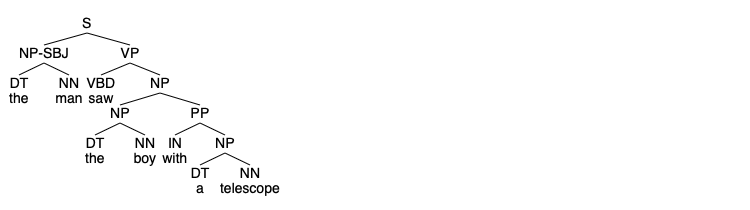 Smallest grammar for a sentence
After two parses, it explodes combinatorially:
many more than 3 parses
can you spot why?
Smallest grammar for a sentence
Parses: 88, # rules: 92, # lexical rules: 7
S -> NP-SBJ VP
PP -> IN NP
NP-SBJ -> NONE
NP -> DT NN
NP-SBJ -> PRP
NP -> NP PP
VP -> TO VP
NP -> NN
NP -> NONE
PP-LOC -> IN NP
ADVP -> RB
NP -> DT JJ NN
NP -> NNS
VP -> MD VP
SBAR -> WHNP S
NP -> NNP
VP -> VB NP
NP -> PRP
PP-TMP -> IN NP
SBAR -> NONE S
PP-CLR -> IN NP
NP -> NNP NNP
NP-SBJ -> DT NN
NP -> JJ NNS
NP -> NP SBAR
SBAR -> IN S
NP-SBJ -> NP PP
VP -> VBD VP
NP-SBJ -> NNP
VP -> VBD SBAR
ADVP-TMP -> RB
VP -> VBD NP
PP -> TO NP
QP -> CD CD
S -> NONE
WHNP -> WDT
NP -> DT NNS
VP -> VBZ VP
VP -> VBG NP
NP-SBJ -> NNP NNP
NP -> NP CC NP
NP -> JJ NN
NP -> PRPS NN
VP -> VP CC VP
NP -> NP PP-LOC
NP -> NP NP
VP -> VBD S
NP -> QP NONE
NP -> DT NN NN
S-NOM -> NP-SBJ VP
PRT -> RP
VP -> VBP VP
WHNP -> WP
NP -> CD
NP -> NP VP
ADJP-PRD -> JJ
VP -> VB VP
NP -> NNP POS
S -> S CC S
WHADVP -> WRB
VP -> VBN NP
NP-SBJ -> NNS
NP -> NN NNS
SBAR-ADV -> IN S
NP-SBJ -> NP NP
S-ADV -> NP-SBJ VP
NP -> CD NNS
VP -> VBN NP PP
PP -> IN NP-LGS
VP -> VBZ NP
ADVP-MNR -> RB
PP-DIR -> TO NP
WHNP -> NONE
S-TPC -> NP-SBJ VP
NP-PRD -> NP PP
NP -> CD NN
NP -> NP NN
VP -> VBZ NP-PRD
NP -> NNP NNP NNP
VP -> VBZ S
VP -> VB S
ADVP-TMP -> NONE
S -> S-TPC NP-SBJ VP
NP -> DT NN POS
NP-SBJ -> NP SBAR
SBAR -> WHADVP S
NP -> PRPS NNS
NP-SBJ -> DT NNS
S -> PP NP-SBJ VP
PP -> IN S-NOM
PP-DIR -> IN NP
NP -> DT
IN -> 'with'
DT -> 'a'
VBD -> 'saw'
DT -> 'the'
NN -> 'boy'
NN -> 'man'
NN -> 'telescope'
always look at the last rule added!
Smallest grammar for a sentence
Parses: 106, # rules: 97, # lexical rules: 7
S -> NP-SBJ VP
PP -> IN NP
NP-SBJ -> NONE
NP -> DT NN
NP-SBJ -> PRP
NP -> NP PP
VP -> TO VP
NP -> NN
NP -> NONE
PP-LOC -> IN NP
ADVP -> RB
NP -> DT JJ NN
NP -> NNS
VP -> MD VP
SBAR -> WHNP S
NP -> NNP
VP -> VB NP
NP -> PRP
PP-TMP -> IN NP
SBAR -> NONE S
PP-CLR -> IN NP
NP -> NNP NNP
NP-SBJ -> DT NN
NP -> JJ NNS
NP -> NP SBAR
SBAR -> IN S
NP-SBJ -> NP PP
VP -> VBD VP
NP-SBJ -> NNP
VP -> VBD SBAR
ADVP-TMP -> RB
VP -> VBD NP
PP -> TO NP
QP -> CD CD
S -> NONE
WHNP -> WDT
NP -> DT NNS
VP -> VBZ VP
VP -> VBG NP
NP-SBJ -> NNP NNP
NP -> NP CC NP
NP -> JJ NN
NP -> PRPS NN
VP -> VP CC VP
NP -> NP PP-LOC
NP -> NP NP
VP -> VBD S
NP -> QP NONE
NP -> DT NN NN
S-NOM -> NP-SBJ VP
PRT -> RP
VP -> VBP VP
WHNP -> WP
NP -> CD
NP -> NP VP
ADJP-PRD -> JJ
VP -> VB VP
NP -> NNP POS
S -> S CC S
WHADVP -> WRB
VP -> VBN NP
NP-SBJ -> NNS
NP -> NN NNS
SBAR-ADV -> IN S
NP-SBJ -> NP NP
S-ADV -> NP-SBJ VP
NP -> CD NNS
VP -> VBN NP PP
PP -> IN NP-LGS
VP -> VBZ NP
ADVP-MNR -> RB
PP-DIR -> TO NP
WHNP -> NONE
S-TPC -> NP-SBJ VP
NP-PRD -> NP PP
NP -> CD NN
NP -> NP NN
VP -> VBZ NP-PRD
NP -> NNP NNP NNP
VP -> VBZ S
VP -> VB S
ADVP-TMP -> NONE
S -> S-TPC NP-SBJ VP
NP -> DT NN POS
NP-SBJ -> NP SBAR
SBAR -> WHADVP S
NP -> PRPS NNS
NP-SBJ -> DT NNS
S -> PP NP-SBJ VP
PP -> IN S-NOM
PP-DIR -> IN NP
NP -> DT
PP-CLR -> TO NP
NP -> NN NN
S -> NP-SBJ ADVP VP
VP -> VBP NP
VP -> VBD NP-PRD
IN -> 'with'
DT -> 'a'
VBD -> 'saw'
DT -> 'the'
NN -> 'boy'
NN -> 'man'
NN -> 'telescope'
Smallest grammar for a sentence
Parses: 124, # rules: 155, # lexical rules: 7
S -> NP-SBJ VP
PP -> IN NP
NP-SBJ -> NONE
NP -> DT NN
NP-SBJ -> PRP
NP -> NP PP
VP -> TO VP
NP -> NN
NP -> NONE
PP-LOC -> IN NP
ADVP -> RB
NP -> DT JJ NN
NP -> NNS
VP -> MD VP
SBAR -> WHNP S
NP -> NNP
VP -> VB NP
NP -> PRP
PP-TMP -> IN NP
SBAR -> NONE S
PP-CLR -> IN NP
NP -> NNP NNP
NP-SBJ -> DT NN
NP -> JJ NNS
NP -> NP SBAR
SBAR -> IN S
NP-SBJ -> NP PP
VP -> VBD VP
NP-SBJ -> NNP
VP -> VBD SBAR
ADVP-TMP -> RB
VP -> VBD NP
PP -> TO NP
QP -> CD CD
S -> NONE
WHNP -> WDT
NP -> DT NNS
VP -> VBZ VP
VP -> VBG NP
NP-SBJ -> NNP NNP
NP -> NP CC NP
NP -> JJ NN
NP -> PRPS NN
VP -> VP CC VP
NP -> NP PP-LOC
NP -> NP NP
VP -> VBD S
NP -> QP NONE
NP -> DT NN NN
S-NOM -> NP-SBJ VP
PRT -> RP
VP -> VBP VP
WHNP -> WP
NP -> CD
NP -> NP VP
ADJP-PRD -> JJ
VP -> VB VP
NP -> NNP POS
S -> S CC S
WHADVP -> WRB
VP -> VBN NP
NP-SBJ -> NNS
NP -> NN NNS
SBAR-ADV -> IN S
NP-SBJ -> NP NP
S-ADV -> NP-SBJ VP
NP -> CD NNS
VP -> VBN NP PP
PP -> IN NP-LGS
VP -> VBZ NP
ADVP-MNR -> RB
PP-DIR -> TO NP
WHNP -> NONE
S-TPC -> NP-SBJ VP
NP-PRD -> NP PP
NP -> CD NN
NP -> NP NN
VP -> VBZ NP-PRD
NP -> NNP NNP NNP
VP -> VBZ S
VP -> VB S
ADVP-TMP -> NONE
S -> S-TPC NP-SBJ VP
NP -> DT NN POS
NP-SBJ -> NP SBAR
SBAR -> WHADVP S
NP -> PRPS NNS
NP-SBJ -> DT NNS
S -> PP NP-SBJ VP
PP -> IN S-NOM
PP-DIR -> IN NP
NP -> DT
PP-CLR -> TO NP
NP -> NN NN
S -> NP-SBJ ADVP VP
VP -> VBP NP
VP -> VBD NP-PRD
VP -> VBN S
VP -> VBZ SBAR
NP-SBJ -> NN
NP -> DT NNP
S-PRP -> NP-SBJ VP
SBAR-TMP -> IN S
S -> CC NP-SBJ VP
NP-SBJ -> DT
NP -> DT JJ NNS
VP -> VBD ADJP-PRD
NP -> CD NONE
VP -> VBN NP PP-CLR
NP-SBJ -> EX
VP -> VBP SBAR
S -> PP-TMP NP-SBJ VP
SBAR-TMP -> WHADVP S
NP-ADV -> DT NN
VP -> VB
NP -> DT ADJP NN
VP -> MD RB VP
ADJP -> RB JJ
VP -> VBZ ADJP-PRD
NP -> NNP NNP POS
S -> ADVP NP-SBJ VP
NP-SBJ -> DT JJ NN
SINV -> S-TPC VP NP-SBJ
VP -> VBG S
NP -> NP NP-ADV
S -> S S
VP -> VBN VP
NP -> PRPS JJ NN
NP -> DT JJ NN NN
NP-SBJ -> JJ NNS
S -> NP-SBJ ADVP-TMP VP
NP -> DT NNP NNP
NP -> DT NNP NN
NP -> QP NNS
VP -> VB NP PP
VP -> VB SBAR
ADJP -> JJ
VP -> VBD RB VP
S -> SBAR-ADV NP-SBJ VP
NP -> JJ NN NNS
S -> PP-LOC NP-SBJ VP
NP-SBJ -> NP PP-LOC
NP-SBJ -> PRPS NN
PP-PRD -> IN NP
NP -> DT JJ JJ NN
ADJP-PRD -> JJ PP
NP -> NP PP PP
VP -> VB ADJP-PRD
SBAR-PRP -> IN S
VP -> VB PP-CLR
VP -> VBD
VP -> VBP RB VP
NP-SBJ -> NN NNS
VP -> VBP S
VP -> VBD NP PP
DT -> 'a'
NN -> 'boy'
VBD -> 'saw'
DT -> 'the'
IN -> 'with'
NN -> 'man'
NN -> 'telescope'
Smallest grammar for a sentence
Finally, we get the parse we wanted!
Smallest grammar for a sentence
plus a whole bunch of similar ones …
(S
  (NP-SBJ (DT the) (NN man))
  (VP
    (VBD saw)
    (NP (NP (DT the)) (NN boy))
    (PP (IN with) (NP (NP (DT a)) (NN telescope)))))
(S
  (NP-SBJ (DT the) (NN man))
  (VP
    (VBD saw)
    (NP (NP (DT the)) (NN boy))
    (PP (IN with) (NP (DT a) (NN telescope)))))
(S
  (NP-SBJ (DT the) (NN man))
  (VP
    (VBD saw)
    (NP (NP (DT the)) (NN boy))
    (PP (IN with) (NP (NP (DT a)) (NP (NN telescope))))))
(S
  (NP-SBJ (DT the) (NN man))
  (VP
    (VBD saw)
    (NP (DT the) (NN boy))
    (PP (IN with) (NP (NP (DT a)) (NN telescope)))))
(S
  (NP-SBJ (DT the) (NN man))
  (VP
    (VBD saw)
    (NP (DT the) (NN boy))
    (PP (IN with) (NP (DT a) (NN telescope)))))
Some Rule Filtering
>>> ps2strs[:10]
['SBAR-PRP -> IN , S', 
'WHNP-1 -> WP$ NNP NNP NN', 
'SINV -> PP-LOC-TPC-1 VBD VP NP-SBJ', 
'NX -> JJ NN', 
'S -> NP-SBJ , PP-TMP VP', 
'VP -> S-ADV , VBD ADJP-PRD', 
'S -> S CC S ADVP', 
'VP -> ADVP VBD SBAR-NOM', 
'S-TPC-1 -> ADVP-TMP , S , CC S', 
'S-IMP -> INTJ , NP-SBJ VP .']
ValueError: Unable to parse line 2: WHNP -> WP$ NNP NNP NN 
Expected a nonterminal, found: $ NNP NNP NN
ValueError: Unable to parse line 8: NP-SBJ -> -NONE-
Expected a nonterminal, found: -NONE-
Eliminate:
numeric suffixes (indexing), 
e.g. -1
punctuation (terminals)*
 e.g. , .
Replace:
$ in POS tag names, signifies possessive form, by S*
e.g. WP$ whose PRP$ his
-NONE- by NONE*
also -LRB- -RRB-*
*due to nltk CFG limitations